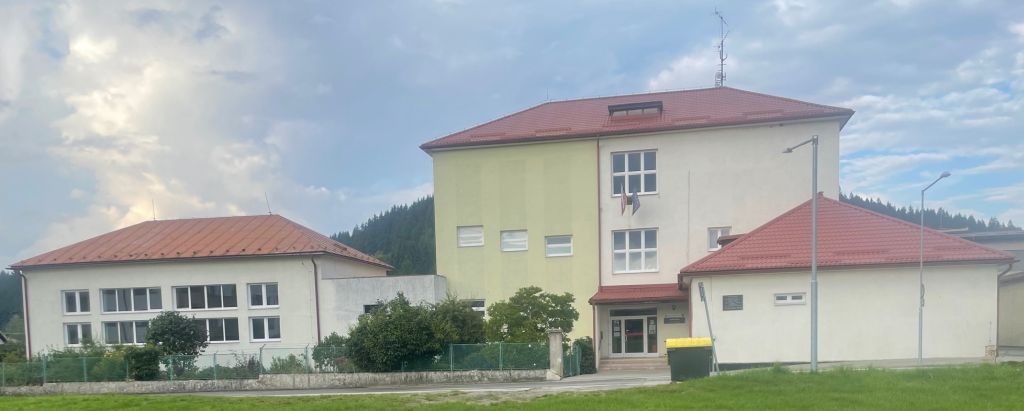 Názov školy:	Gymnázium 
Adresa školy: 	Ľ. Štúra 35                        	023 54 Turzovka 
Zriaďovateľ: 	Žilinský samosprávny kraj 
                       	Komenského 48
	011 09 Žilina
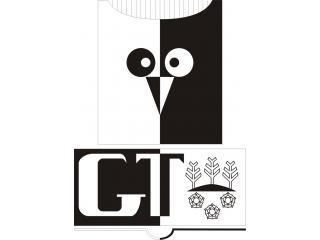 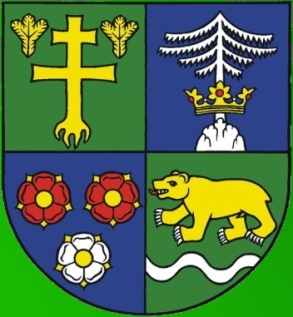 Študijný odbor
7902 J  gymnázium
4-ročné štúdium
28 žiakov
Učebný plán
Učebný plán
Učebný plán
Profilácia žiakov je realizovaná v štvrtom ročníku formou výberu dvoch seminárov v rozsahu 4 hodiny týždenne.
Žiaci si môžu vybrať :
Seminár z biológie
Seminár z chémie
Seminár z dejepisu
Seminár z geografie
Seminár z občianskej náuky
Seminár z matematiky
Seminár z informatiky
Seminár z fyziky
Učebný plán
V školskom roku 2022/2023 sa začali vyučovať dva nové vyučovacie predmety:
V prvom ročníku globálna výchova
V štvrtom ročníku cvičenia z biológie
Podmienky prijatia a kritériá prijímacieho konania
Bez vykonania písomných prijímacích skúšok budú na štúdium prijatí iba tí uchádzači, ktorí v súlade s § 65 ods. 5 Zákona č. 245/2008 Z. z. (školského zákona) v externom testovaní v každom vyučovacom predmete samostatne dosiahli úspešnosť najmenej 90 % . 
Prijatým uchádzačom bude pridelený maximálny počet bodov, ktoré môže uchádzač získať za prijímaciu skúšku.
Podmienky prijatia a kritériá prijímacieho konania
písomné prijímacie skúšky
prospech dosiahnutý v základnej škole
výsledky externého testovania 
výsledky v súťažiach a predmetových olympiádach
Písomné prijímacie skúšky
Súčasťou prijímacieho konania pre školský rok 2023/2024 sú písomné prijímacie skúšky z predmetov matematika a slovenský jazyk a literatúra v trvaní 45 minút. 
Matematika je bodovaná v rozsahu od 0 do 20 bodov, slovenský jazyk a literatúra od 0 do 20 bodov (maximálny počet bodov, ktoré môže žiak dosiahnuť, je 40).
Uchádzač úspešne vykoná prijímacie skúšky, ak z oboch predmetov samostatne, teda rovnako z predmetu matematika, ako i z predmetu slovenský jazyk a literatúra dosiahne na prijímacej skúške úspešnosť najmenej 25%.
Prospech dosiahnutý v základnej škole
Priemer sa vypočíta osobitne za druhý polrok ôsmeho ročníka a prvý polrok deviateho ročníka z vyučovacích predmetov: vyučovací jazyk, prvý cudzí jazyk, dejepis, geografia, matematika, biológia, fyzika, chémia.
Bodovanie priemeru za druhý polrok ôsmeho ročníka a prvý polrok deviateho ročníka:
 1,00 	17 bodov 
1,01 - 1,12	15 bodov 
1,13 - 1,25		13 bodov 
1,26 - 1,38 		11 bodov 
1,39 - 1,51 	9 bodov 
1,52 - 1,64	7 bodov 
1,65 - 1,77 	5 bodov 
1,78 - 1,90 	3 body 
1,91 - 2,00	1 bod
Prospech dosiahnutý v základnej škole
známka z MAT za prvý polrok deviateho ročníka 
výborný 3 body 
chválitebný 1 bod 
známka zo SJL za prvý polrok deviateho ročníka 
výborný 3 body 
chválitebný 1 bod
Výsledky externého testovania
Bodovanie výsledkov v externom testovaní v každom vyučovacom predmete samostatne:
 90% a viac 	10 bodov
 83% - 89% 	9 bodov
 76% - 82% 	8 bodov
 69% - 75% 	7 bodov
 62% - 68% 	6 bodov
 55% - 61% 	5 bodov
 48% - 54% 	4 body
 41% - 47% 	3 body
 34% - 40% 	2 body 
27% - 33% 	1 bod
Výsledky v súťažiach a predmetových olympiádach
Bodovanie výsledkov v predmetových olympiádach z biológie, cudzieho jazyka, dejepisu, geografie, chémie, informatiky, matematiky, slovenského jazyka a literatúry 5 a súťaže Hviezdoslavov Kubín, ktoré uchádzač dosiahol individuálne. 
Výsledky v jednotlivých predmetoch a kolách sa sčítajú a v celkovom súčte môže žiak získať najviac 20 bodov. 
Výsledky športových, kolektívnych, korešpondenčných a iných súťaží sa neberú do úvahy.
Výsledky v súťažiach a predmetových olympiádach
1. miesto v celoslovenskom kole 	10 bodov
2. miesto v celoslovenskom kole 	9 bodov 
3. miesto v celoslovenskom kole 	8 bodov 
úspešný riešiteľ v celoslovenskom kole 	4 bodov 
1. miesto v krajskom kole 	7 bodov 
2. miesto v krajskom kole 	6 bodov 
3. miesto v krajskom kole 	5 bodov 
úspešný riešiteľ v krajskom kole 	3 body 
1. miesto v okresnom kole 	4 bodov 
2. miesto v okresnom kole 	3 bodov 
3. miesto v okresnom kole 	2 body 
úspešný riešiteľ v okresnom kole 	1 bod
Prijímanie žiakov so zdravotným znevýhodnením
V súlade s § 65 ods. 2 Zákona č. 245/2008 Z. z. o výchove a vzdelávaní (školský zákon) a o zmene a doplnení niektorých zákonov riaditeľka školy pre žiakov so zdravotným znevýhodnením určí formu prijímacej skúšky s prihliadnutím na ich zdravotné znevýhodnenie.
 Uchádzač so zdravotným znevýhodnením v súlade s § 63 ods. 5 pripojí k prihláške na vzdelávanie vyjadrenie lekára so špecializáciou všeobecné lekárstvo o zdravotnej spôsobilosti študovať zvolený odbor vzdelávania. 
V súlade s § 63 ods. 6 uchádzač so špeciálnymi výchovno-vzdelávacími potrebami pripojí k prihláške na vzdelávanie správu z diagnostického vyšetrenia vykonanú zariadením poradenstva a prevencie nie staršiu ako dva roky. 
Príslušné doklady je zákonný zástupca uchádzača povinný doložiť s prihláškou na štúdium.
Uplatnenie absolventov
K 31. 08. 2022 100% úspešnosť prijatia  absolventov roku 2022  na vysoké školy
Výhody školy
rodinné prostredie
individuálny prístup k žiakovi
výborná dostupnosť školy dochádzajúcim žiakom
časový harmonogram vyučovania prispôsobený žiakom
dostupný internet
jedáleň
telocvičňa
posilňovňa
viacúčelové športové ihrisko
Výhody školy
70 ročná tradícia a povesť školy
 proporcionálne rozloženie školy v regióne
 úspešnosť prijatia absolventov na vysokú školu  100 %
 možnosť výberu druhého cudzieho jazyka nemeckého alebo ruského
profilácia žiakov v štvrtom ročníku prostredníctvom voliteľných hodín a seminárov
 účasť na medzinárodných projektoch
Výhody školy
exkurzie do významných metropol európskych štátov
 vysoká odbornosť a profesionalita pedagogických pracovníkov školy
 zapojenosť do európskych projektov Moderná škola, Podporujme vedomosti, kompetencie, zručnosti a myslenie našich žiakov a Zvýšenie kvality vzdelávania na Gymnáziu v Turzovke 
 inovačné metódy a formy vo vyučovaní
 vytváranie rovnakých šancí a príležitostí pre všetkých žiakov
Úspechy školy
Slovenský jazyk a literatúra 
úspešní riešitelia v krajskom kole Olympiády zo slovenského jazyka 
 víťazi okresného kola súťaže Hviezdoslavov Kubín a pravidelne postupujeme do krajského kola

Dejepis
1. miesto a 2. miesto - Krajské kolo Dejepisnej olympiády, kategória B
1. miesto - Pražská medzinárodná konferencia stredoškolákov v ČR
Dejepisná súťaž gymnázií ČR a SR
Úspechy školy
Občianska náuka
Celoslovenský vzdelávací program Viac ako peniaze - certifikáty za úspešné absolvovanie
Celoslovenská súťaž v projekte Speaking Tours &DajNATO	
Celoslovenská súťaž: Generácia euro	1
Olympiáda ľudských práv		
Súťaž pre študentov stredných škôl Marketing apropagace Slezské univerzity	
Ekonomická olympiáda		
Finančná olympiáda	
Spotrebiteľská výchova pre žiakov – Spotreba pre život
Úspechy školy
Informatika
Prezentiáda 2022 – 2. miesto v krajskom kole a postup do grandfinále v Prahe
IT FITNESS TEST 2021 – 92 % (99,8% )
ECDL 
Junior Internet

Anglický jazyk
úspešní riešitelia v krajskom kole Olympiády v anglickom jazyku

Telesná a športová výchova
Župná kalokagatia - 15. ročník - finálové kolo
Baketbal žiakov SŠ
SOČ
Krajské kolo 

č. odboru: 02 – Matematika, fyzika: Slovné hry vo fyzike  - 3. miesto
č. odboru: 04 Biológia:Včela – priateľ človeka - 4. miesto
č. odboru: 05 Životné prostredie, geografia, geológia:Pomalá móda a iné možnosti  - 3. miesto
Dobrovoľnícka činnosť
Biela pastelka - celoslovenská zbierka na podporu nevidiacich a  slabozrakých
Kvapka krvi, ktorú organizuje Územný spolok SČK v Čadci v spolupráci s hematologicko-transfuziologickým oddelením Kysuckej NsP v Čadci. 
Deň narcisov –Liga proti rakovine
Deň nezábudiek – Liga za duševné zdravie
Biela pastelka
Dni nezábudiek
Zvýšenie kvality vzdelávania na Gymnáziu v Turzovke
Čitateľská, matematická, finančná a prírodovedná gramotnosť na gymnáziu
Zvýšiť inkluzívnosť a rovnaký prístup ku kvalitnému vzdelávaniu a zlepšiť výsledky a kompetencie detí a žiakov
Klub čitateľskej gramotnosti
Klub prírodovedných predmetov
Mimoškolská aktivita
Notebooky, dataprojektory, čítačky kníh, fotoaparáty, tlačiarne
Mimoškolské aktivity
Biologický workshop
Čitateľská gramotnosť v dejepise
Spoznávame krajiny Európy
Matematika hrou
Chemický workshop
Geografický denník
Tvorivá čitáreň
Rozvíjame podnikanie v cestovnom ruchu
NP edIT 1
Hlavné ciele NP edIT:
zlepšenie technologickej pripravenosti na dištančnú/hybridnú výučbu
sanácia rizikových skupín ohrozených školským neúspechom
koordinovaná digitálna transformácia škôl
NP edIT 1
Digitálne vybavenie 
Notebooky pre učiteľov
Tablety pre žiakov 
Notebooky pre žiakov zo sociálne znevýhodneného prostredia alebo v hmotnej núdzi
Študovne v školách
Školský digitálny koordinátor - koordinuje informatizáciu a vzdelávanie prostredníctvom digitálnych technológii  s cieľom podporiť transformáciu vzdelávania a školy pre 21. storočie, resp. digitálnu budúcnosť.
I.A
II.A
III.A
IV.A
Deň otvorených dverí
08. 12. 2022
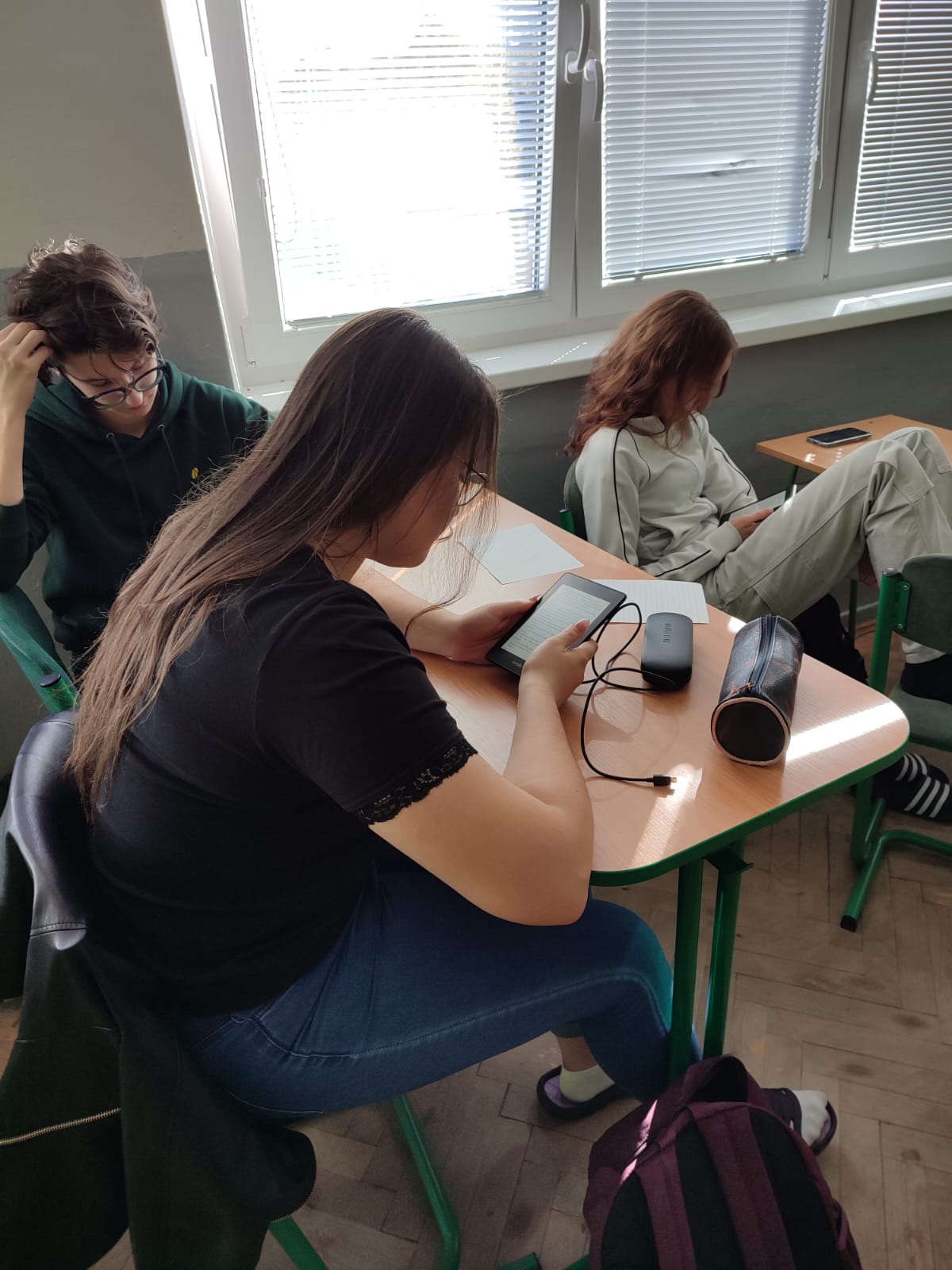 Kontakt
Email školy: riaditel@gymturzovka.sk
Web: www.gturzovka.edupage.org
Telefón: 
    +421414353633 - riaditeľ školy+421414333668 - tajomníčka+421905672313 - vedúca jedálne+421414333669 - zborovňa
Ďakujeme za pozornosť